Exercise Session 1
Power systems
Question 1
Show that the ratio of phase-to-phase-voltage and phase-to-earth-voltage is
120°
30°
120°
120°
30°
120°
120°
30°
120°
120°
30°
120°
by Sine Rule:
30°
120°
30°
120°
120°
Question 2
Derive the equation for delta-star transformation.
Question 2 Derive the equation for delta-star transformation
The power lost to resistance must remain unchanged
Question 3
A delta-connected three-phase load of (80+j60)  per phase is connected to a 440-V three-phase supply. Calculate:

the current in the load component

the current in the phase of power line

the total real power consumed (active power).
Question 3a) Current in the load component
In delta connected load, the voltage across the load component is line voltage, i.e. phase-to-phase voltage: 


And the current 
flowing through the load is
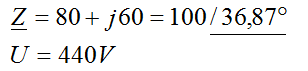 Iphase, power system
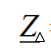 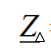 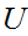 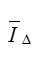 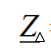 Iline
Question 3b) Current
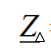 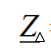 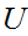 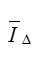 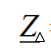 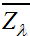 Iline=Iphase
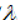 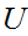 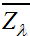 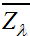 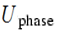 Ipower line
Question 3c) Active power
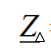 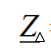 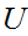 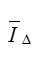 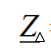 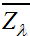 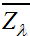 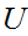 Triple check…
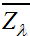 Ipower line=Iphase
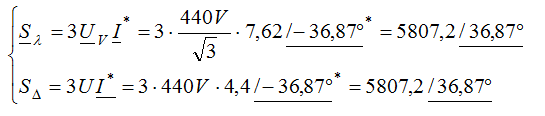 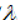 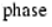 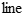 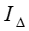 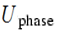 Question 4
A star-connected load consisting of a resistor of 80  and and inductor of 0.191 H in each phase is connected to a 415-V, three-phase, 50-Hz supply. Calculate: 
the phase current I; 
the real power P consumed by the load; and
the reactive power Q consumed by the load. 
From P and Q calculate the load phase angle , and show that:
Question 4
Inductor:
a)
c)
Lagging current (inductive load)
d)
b)
=I*
Use of reactance (ind)
Consumption
Generation
“Generation” of reactance (cap)